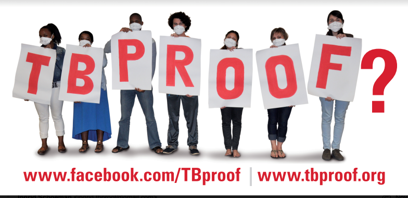 Catastrophic costs faced by TB patients and their families
Dr Thato Mosidi
Patient advocate and XDR TB survivor, TB Proof
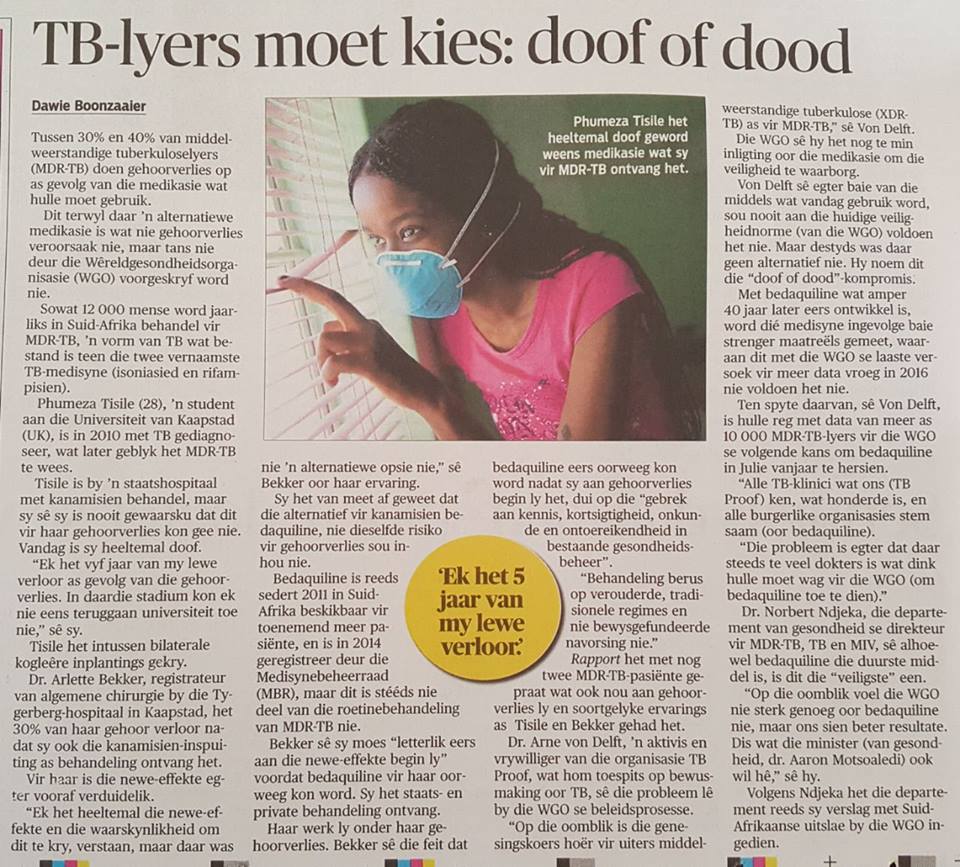 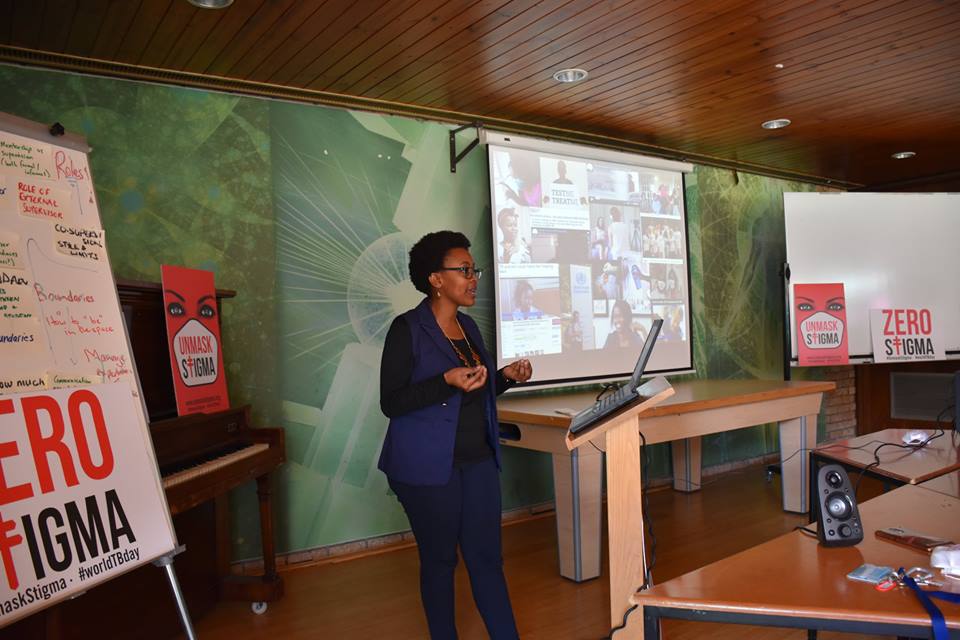 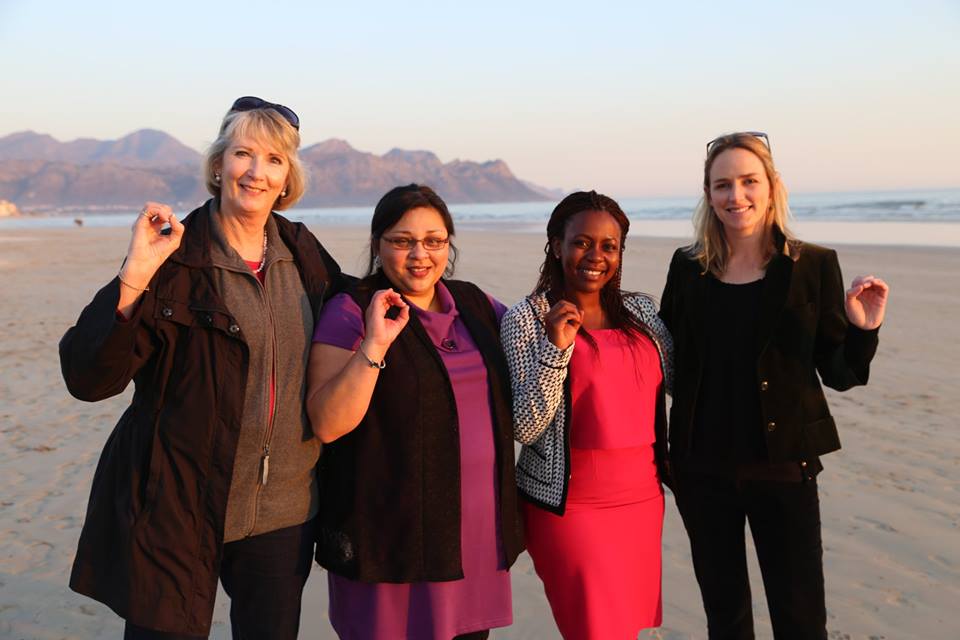 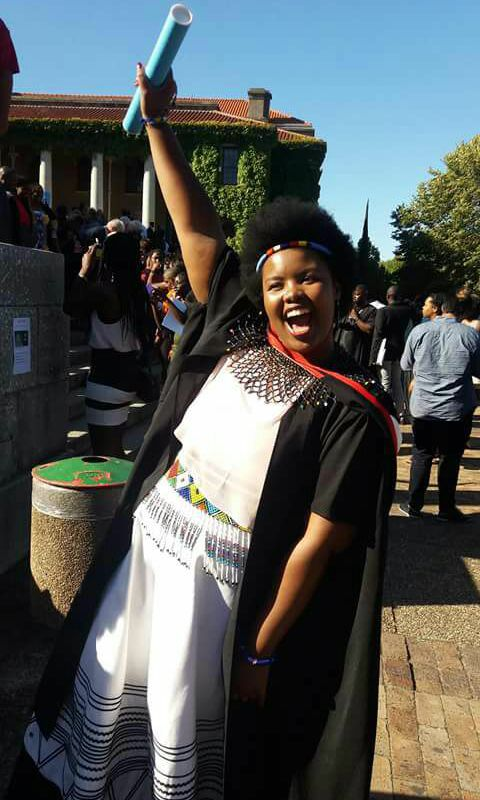 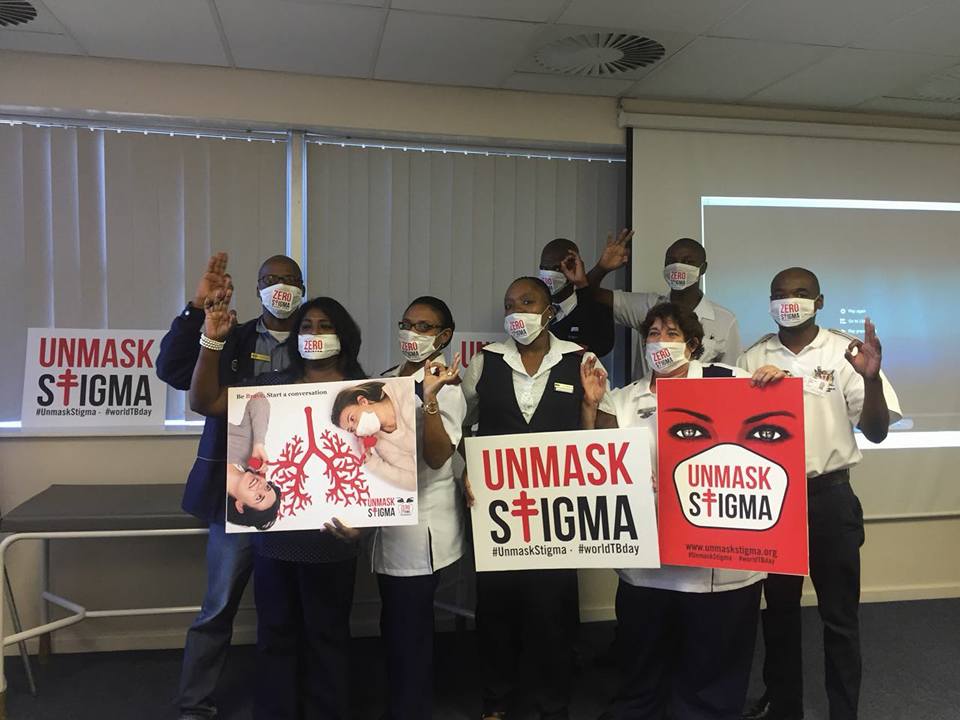 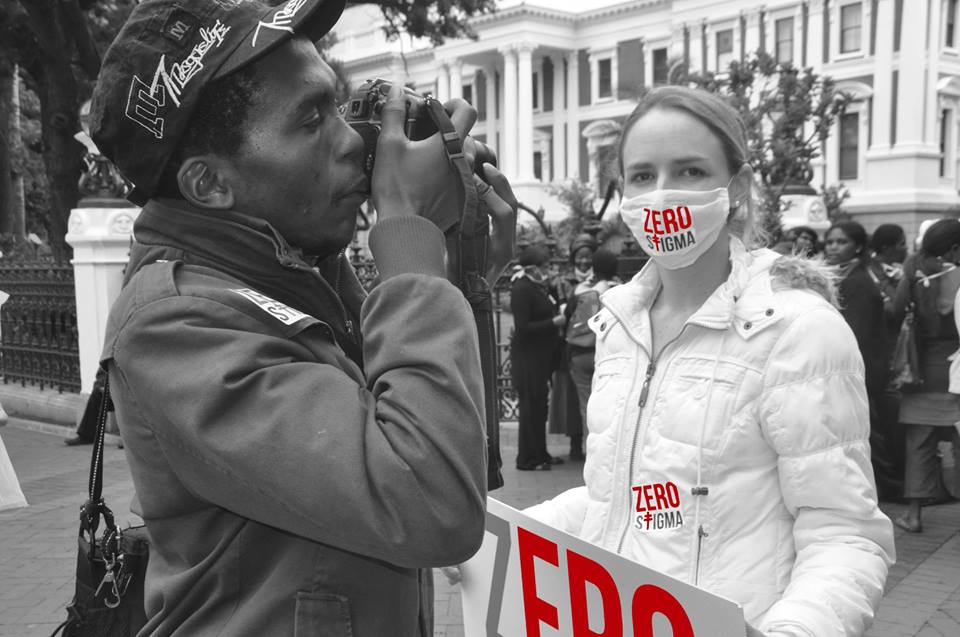 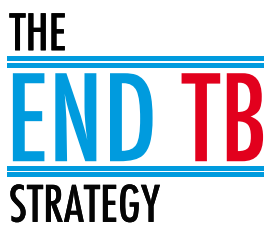 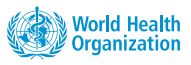 Accessed from: http://www.who.int/tb/End_TB_brochure.pdf?ua=1
The cycle
Work and living conditions
Higher risk
Reduced GDP
Loss of earnings
Poorer communities/families tend to live in unideal environments, and places with a lack or poor basic health services
The poorer the community the greater the risk of being infected with TB
TB can weaken a countries GDP, through the loss or incapacitation of its working force
TB can push a families further into poverty due to  lost months of work
TB
POVERTY
What are catastrophic costs?
Travel costs 
Traditional leaders
Private provider fees
Multiple visitations to the health facility 
Other medication 
Hospitalisation 
Food costs
Caregiver 
Child care 
Loss of income 
Time
What can be done?
Universal Health Coverage
Social support/protection
Universal Health Coverage
“…everyone, everywhere can access essential quality health services without facing financial hardship.”
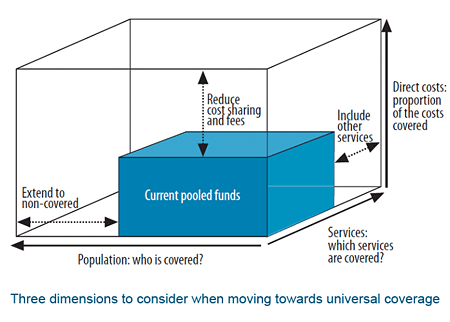 *World health report 
2010
TESTIMONIAL FROM A FORMER TB PATIENT
Social protection
Transport assistance or transport vouchers by NPOs.
Food provided by nutrition programmes
Cash transfers via NTP or GF
TB patient income genaration projects
Social Welfare monthly grants
06
01
Support to individual social service need
05
02
04
03
Catastrophic costs potentially averted by tuberculosis control in India and South Africa: a modelling study .Verguet S., et al. (2017)  The Lancet Global Health,  .
Accessed  from:  https://doi.org/10.1016/S2214-109X(17)30341-8
Next Steps?
The alleviation of catastrophic costs on people with TB and families requires everyone’s commitment. 
	All stakeholders have a role to play!
	(CSOs, the public, governments, 	researchers and academics and 	implementers, private sector) 
Multi-sectoral approach very important
Thank you for listening!





			Dr Thato Mosidi
			thatomosidi@gmail.com 
			TB Proof
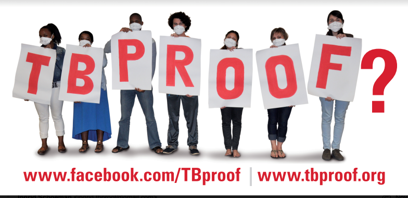